Curriculum Vitae
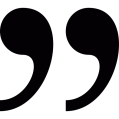 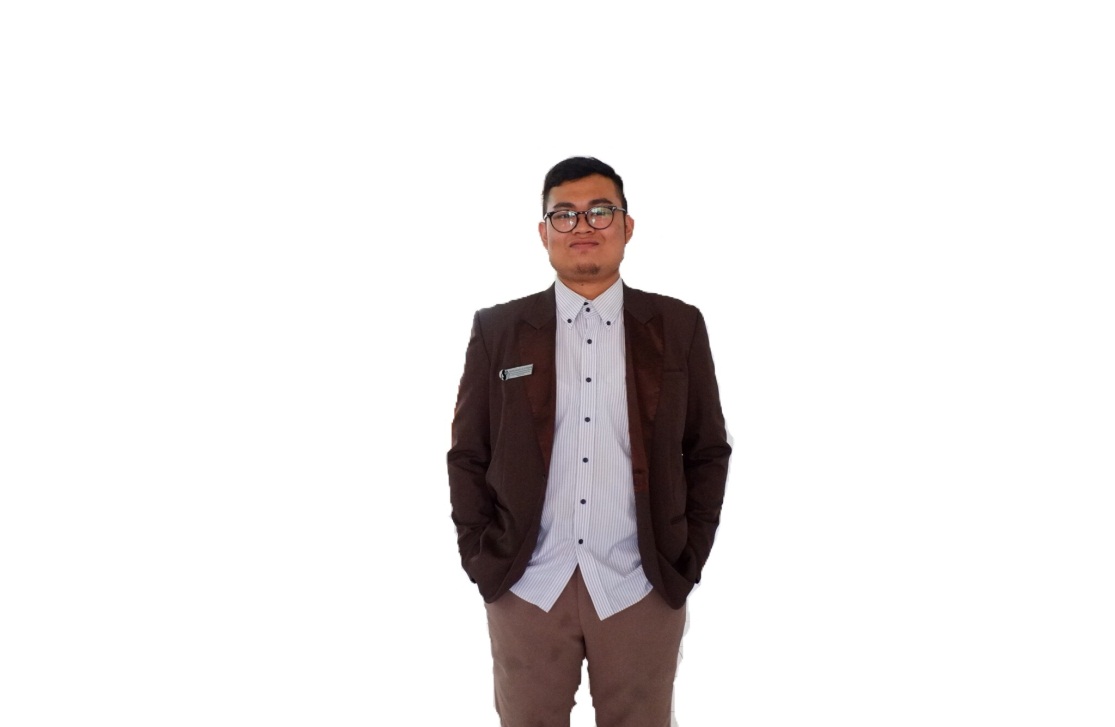 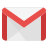 zulfiqormohamad@gmail.com
Bekerja berlandaskan Budaya Lean Manufaktur menjadi keunggulan tersendiri, Sangat terbiasa menyelesaikan masalah dengan berdasarkan Pemikiran PDCA.
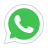 0813-1655-5140
Linkedin.com/in/mohamad-zulfiqor-48143215b
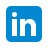 Jl. Sentral No.82 RT.03 RW.04
Kel. Cibabat Kec. Cimahi Utara
Kota Cimahi, 40513
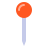 Tempat Tanggal Lahir
Bandung, 28 Agustus 1995
IPK
3,28
MOHAMAD ZULFIQOR, S. T.
Sarjana Teknik Industri
+
TUGAS AKHIR
USULAN RUTE PENDISTRIBUSIAN MENGGUNAKAN METODE CLARKE & WRIGHT DAN SEQUENTIAL INSERTION BERBASIS VISUAL BASIC FOR APPLICATION DI CV CITRA PRATAMA.
PENDIDIKAN
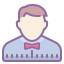 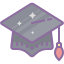 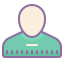 2007 – 2010
Mts YPK Cijulang
Pangandaran
2010 – 2013
SMKN Bantarkalong
Tasikmalaya
2013 – 2018
Institut Teknologi Nasional
Bandung
PENGALAMAN
Staff Research & Development di PT ROYAL ABADI SEJAHTERA (Agustus 2019 s/d Sekarang)
Staff R&D di perusahaan yang bergerak di bidang manufaktur spring matras dan foam matras. Membuat standar cycle time, spesifikasi dan BOM produk, develop produk, support analisis bottleneck, improve smoothness proses di produksi merupakan sebagian Job Description.
Asisten Laboratorium di ITENAS
Asisten Laboratorium Sistem Produksi 2 periode pada semester genap 2016/2017 dan 2017/2018. 
Asisten Dosen di ITENAS
Asisten Dosen dari mata kuliah Perencanaan dan Pengendalian Produksi I dan II, periode semester ganjil 2017/2018 dan genap 2016/2017.
Staff Lean Manufacturing di PT TK INDUSTRIAL INDONESIA (Oktober 2018 s/d Mei 2019)
Staff Lean Manufacturing di perusahaan yang bergerak di bidang manufaktur sepatu. Implementasi 5S, 7Waste, Reduce Lead Time, Upskilling, Multiskill dan Job Instruction merupakan sebagian Job Description.
PELATIHAN
KEMAMPUAN
Hard Skill
MS. Word
MS. Excel
MS. Power Point
AutoCAD
Corel Draw
SPSS
Photoshop
Soft Skill
Public Speaking
Critical Thingking
Problem Solver
Pelatihan Dasar Pengembangan Relasi Pola 48 Jam Program Sistem Kredit Kemahasiswaan
Pelatihan Dasar Pengembangan Jiwa Kepemimpinan Pola 32 Jam Program Sistem Kredit Kemahasiswaan
Pelatihan PDCA Thinking
Bahasa
B. Indonesia
B. Inggris